الجهاز التنفسي
https://wordwall.net/ar/resource/15428616
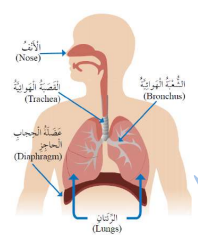 https://wordwall.net/ar/resource/495161
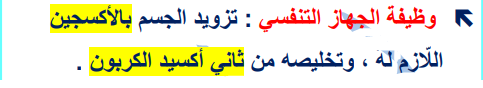 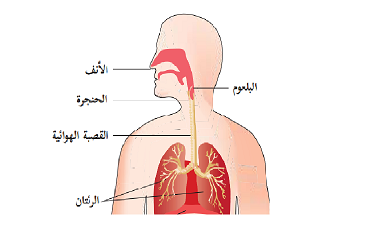 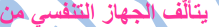 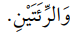 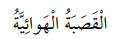 الحويصلات
الهوائية
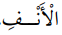 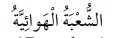 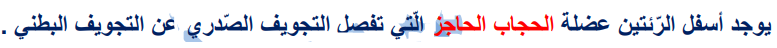 وظيفة كل جزء من أجزاء الجهاز التنفسي
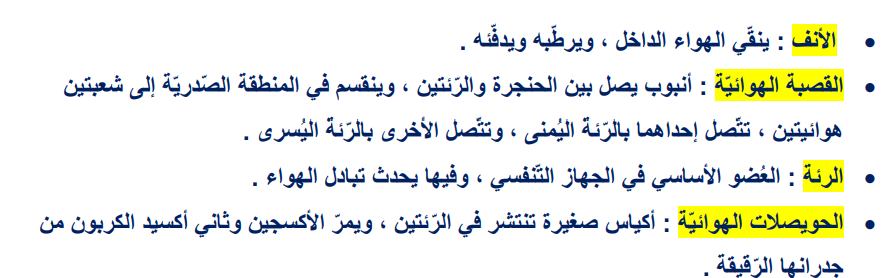 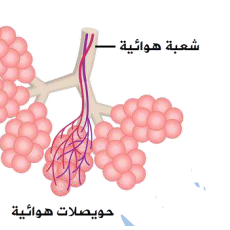 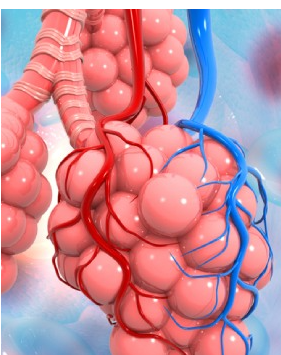 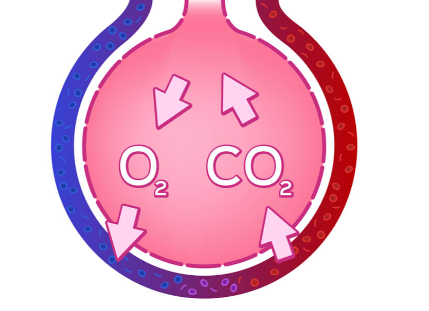 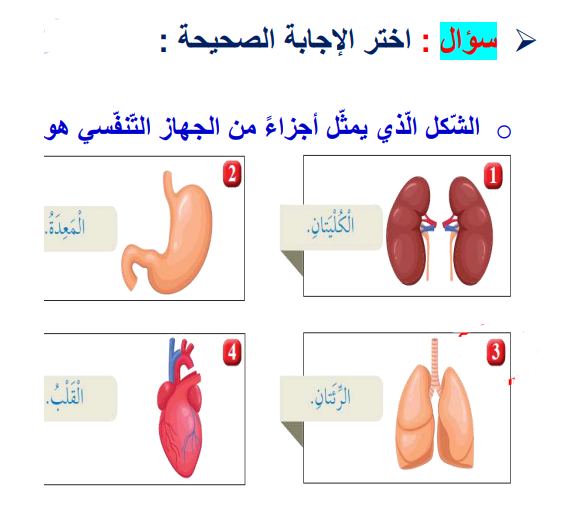 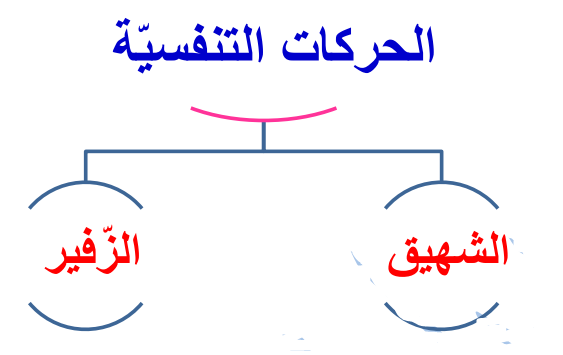 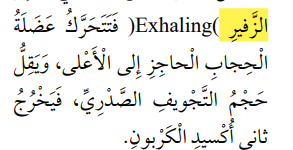 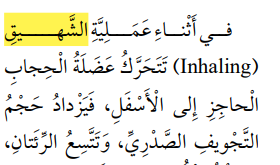 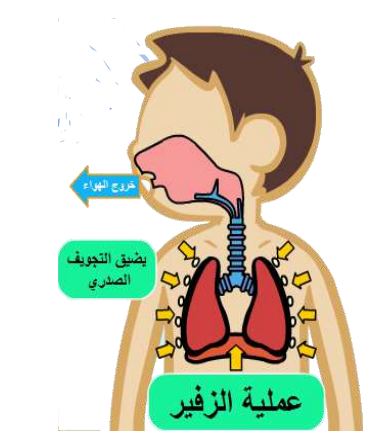 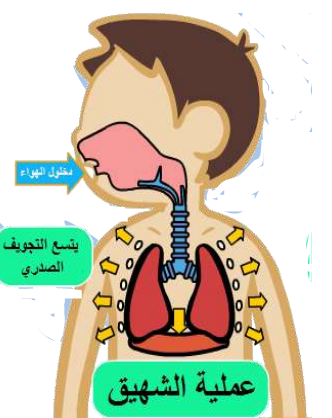 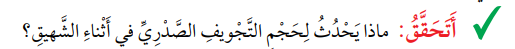 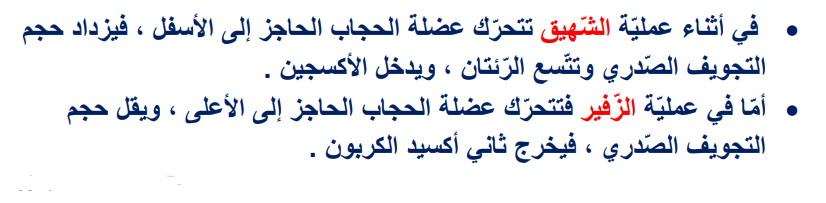